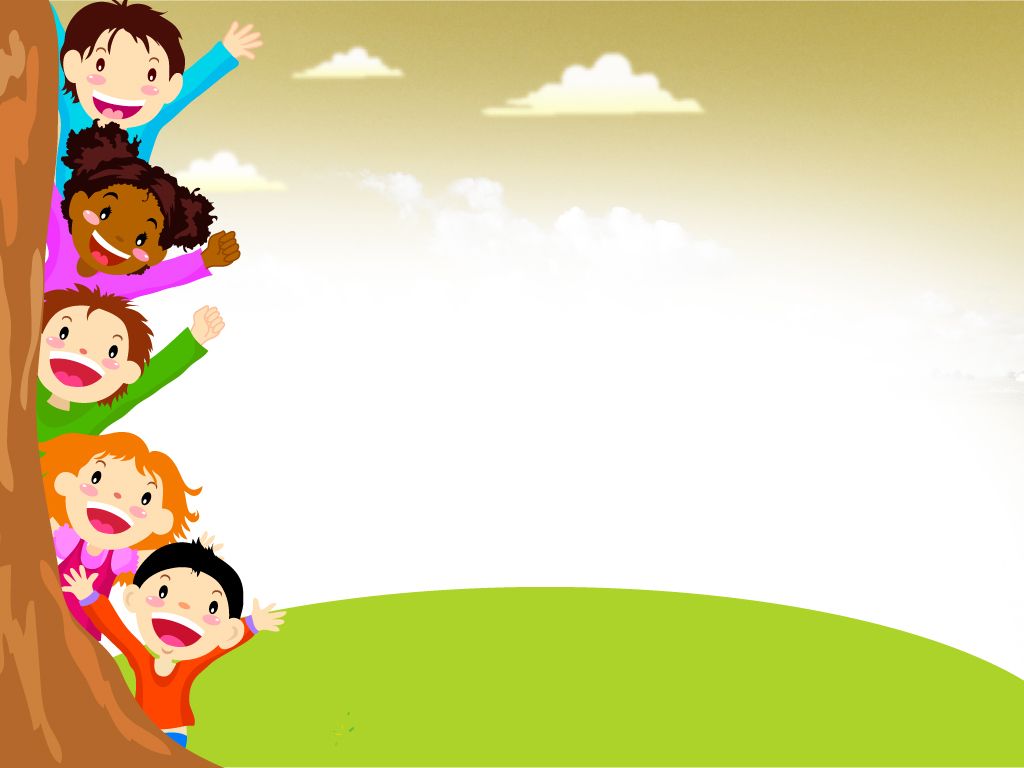 МБДОУ «Детский сад №19 «Брусничка»
Комплекс 
упражнений дыхательной звуковой гимнастики 
для детей старшего дошкольного возраста
Инструктор по физической культуре: Хомякова Е.А.
2020г
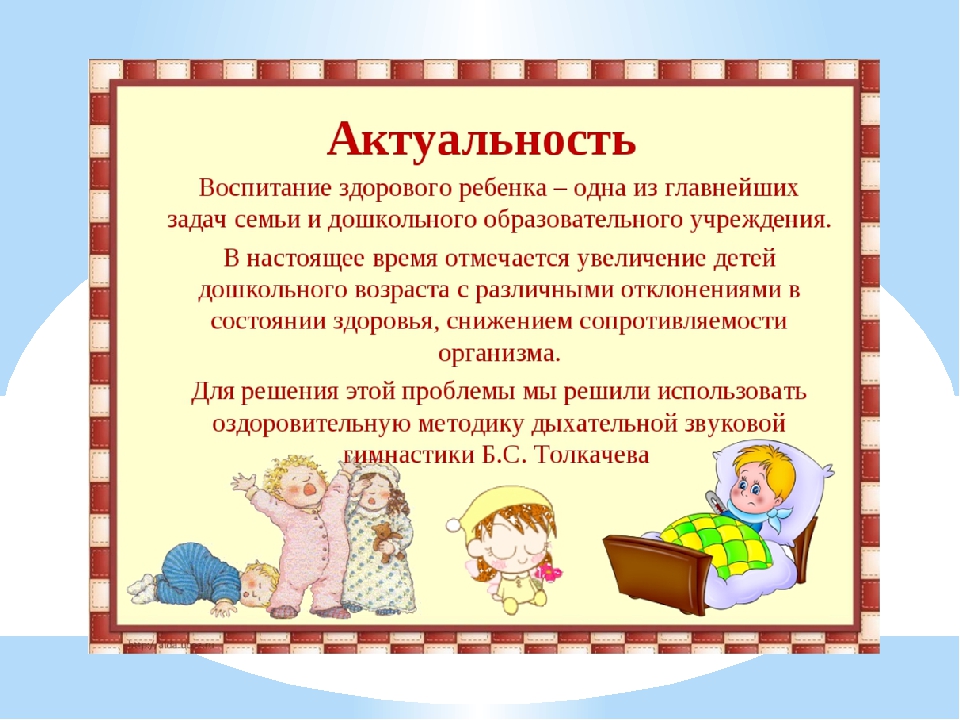 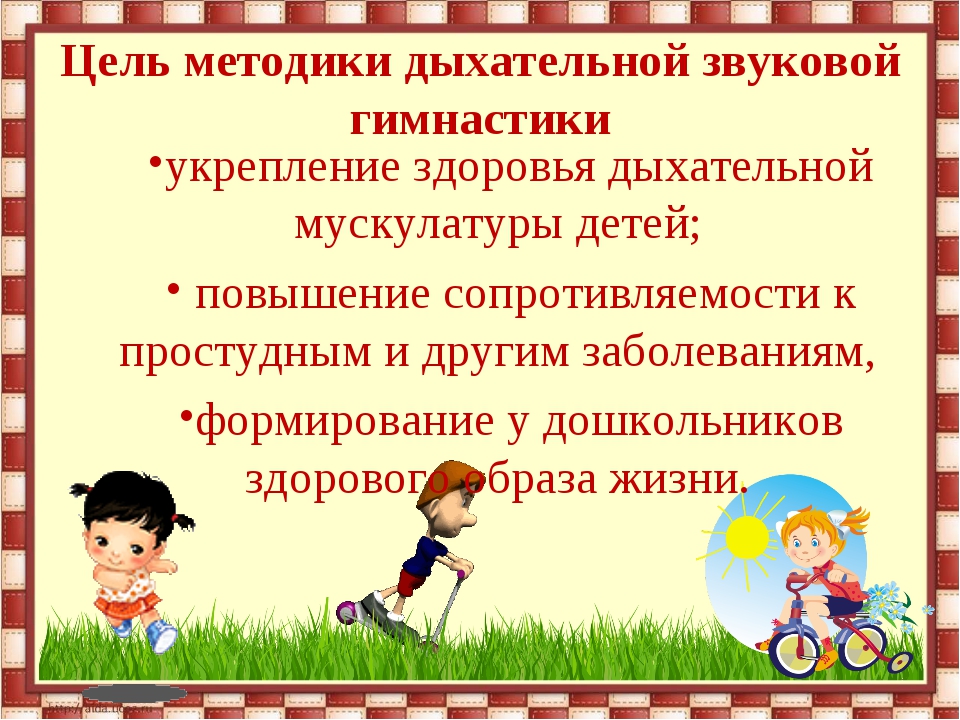 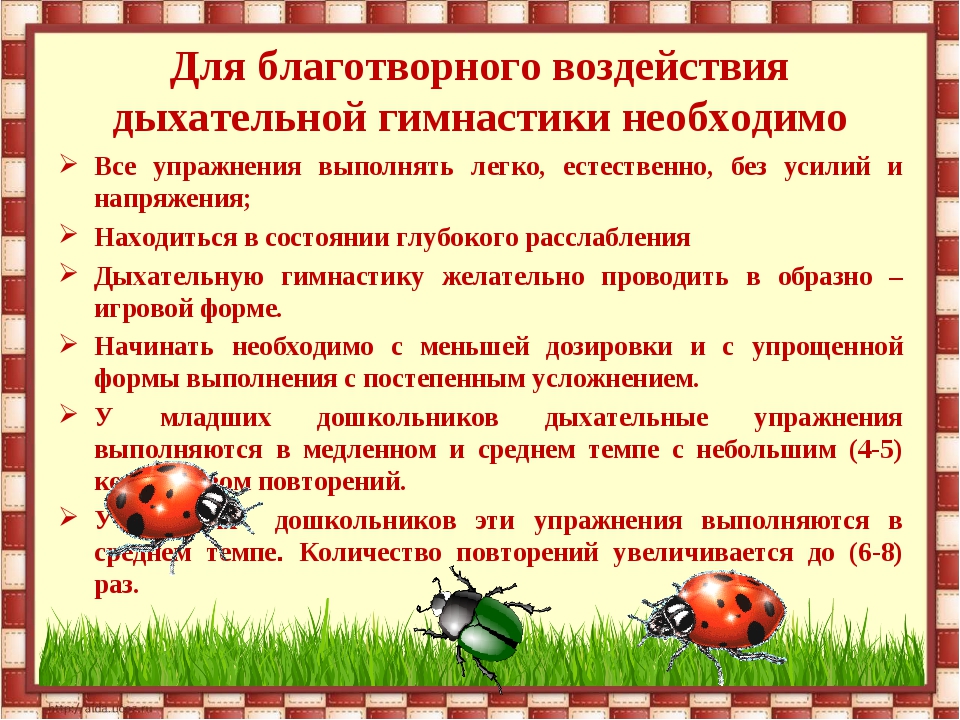 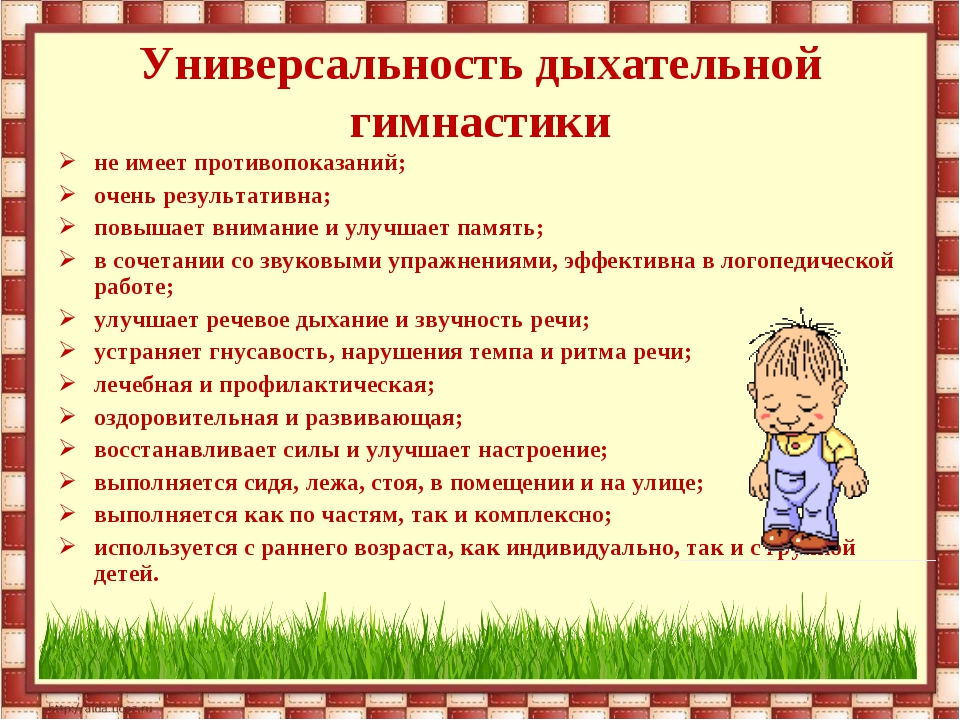 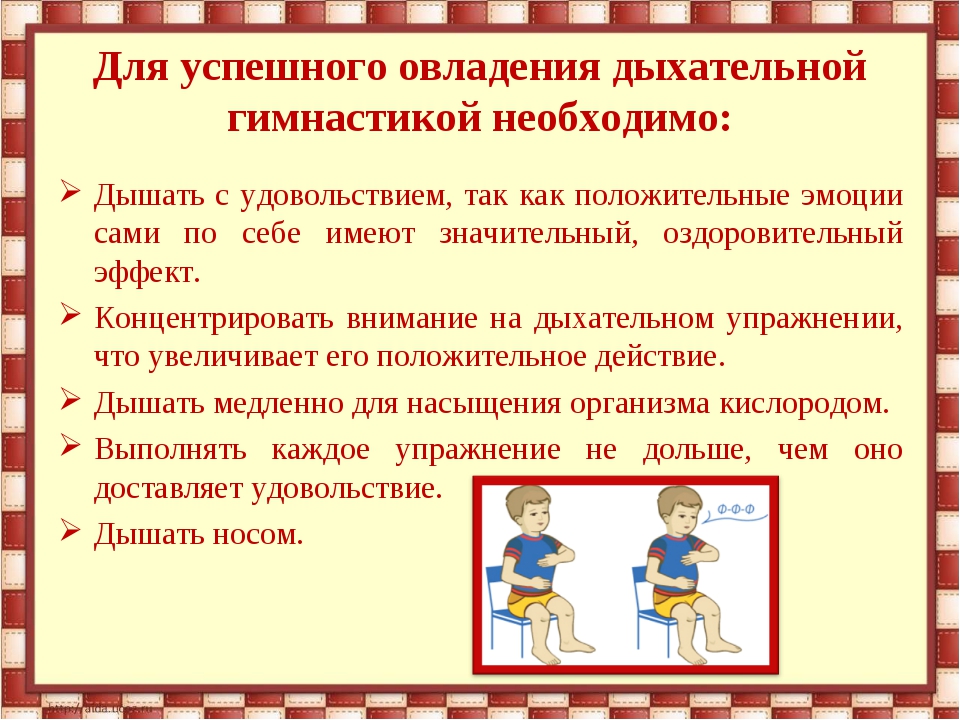 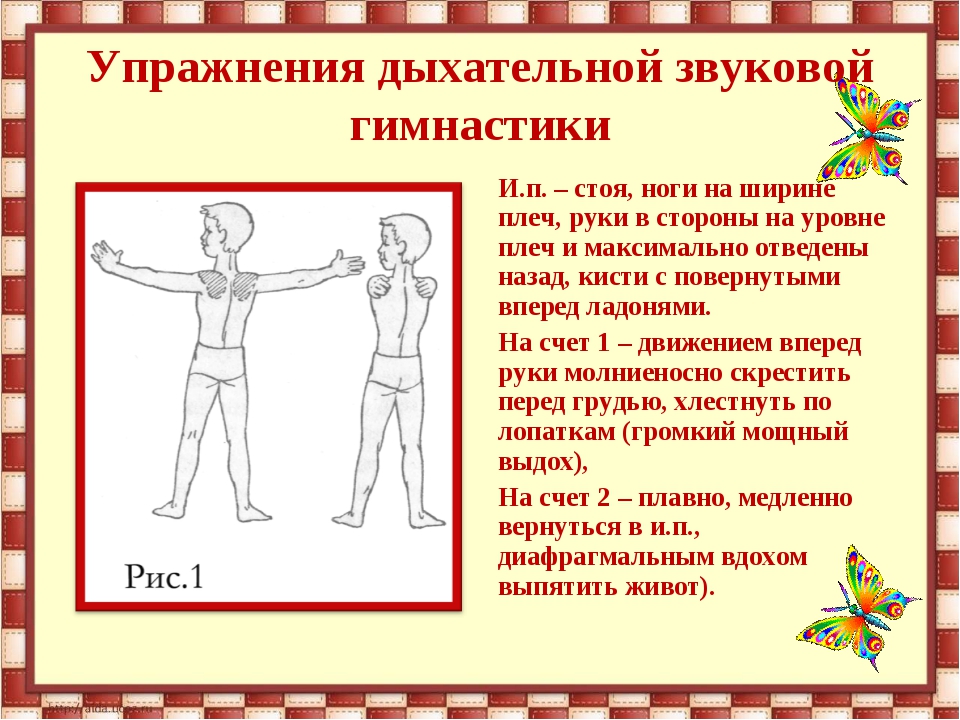 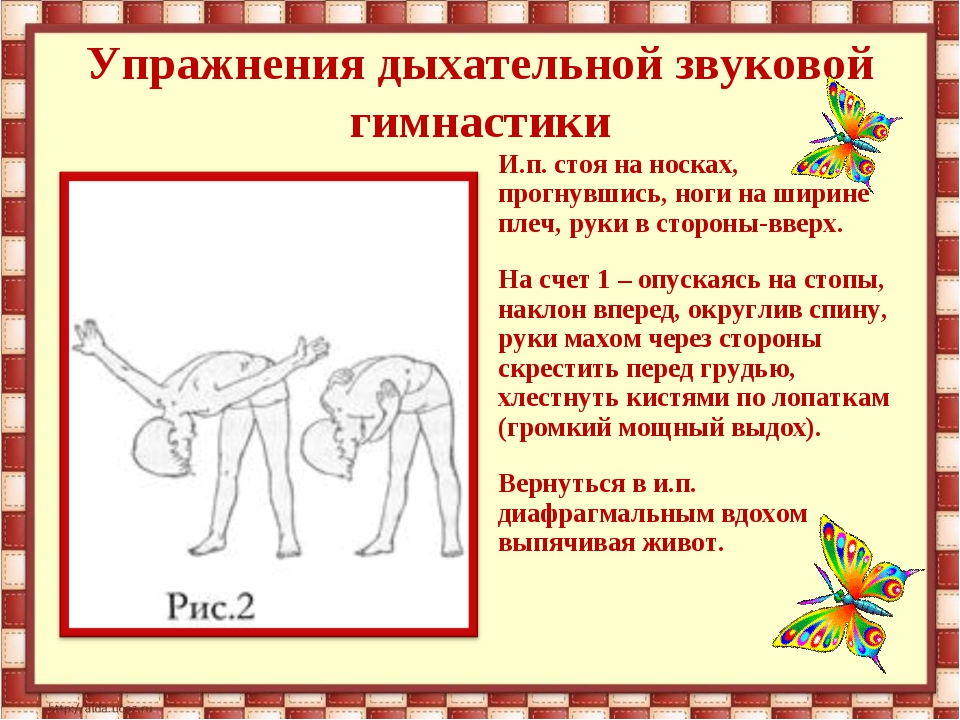 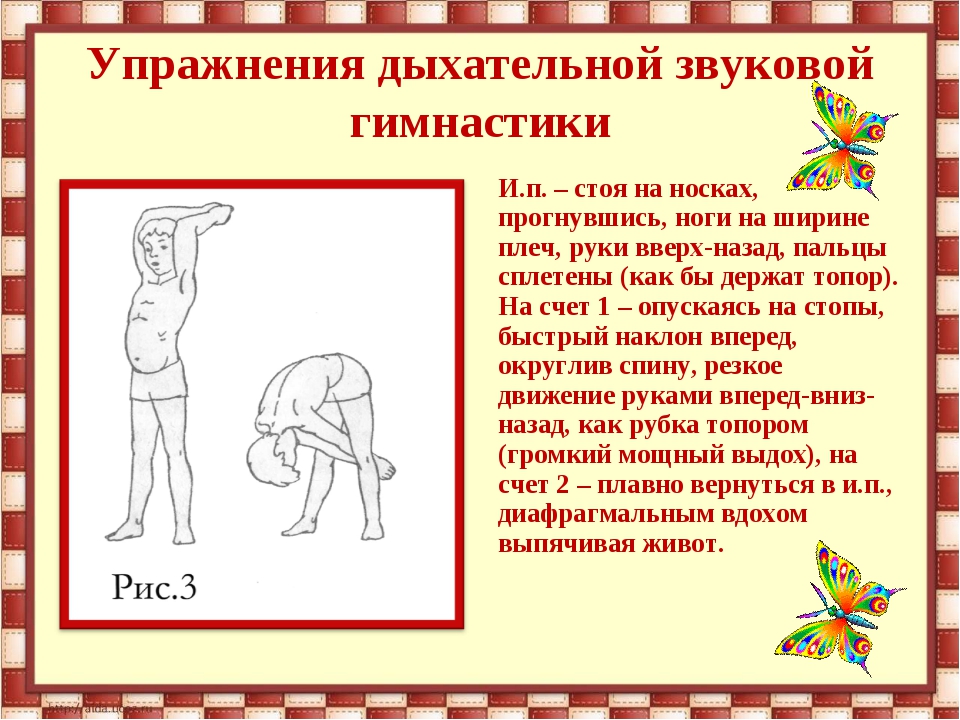 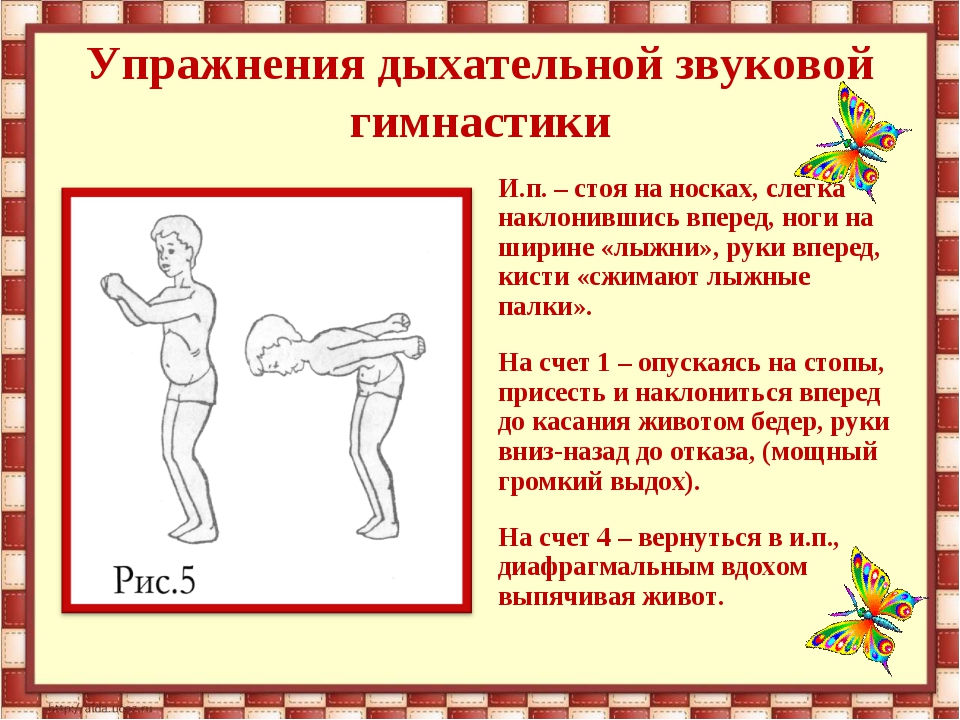 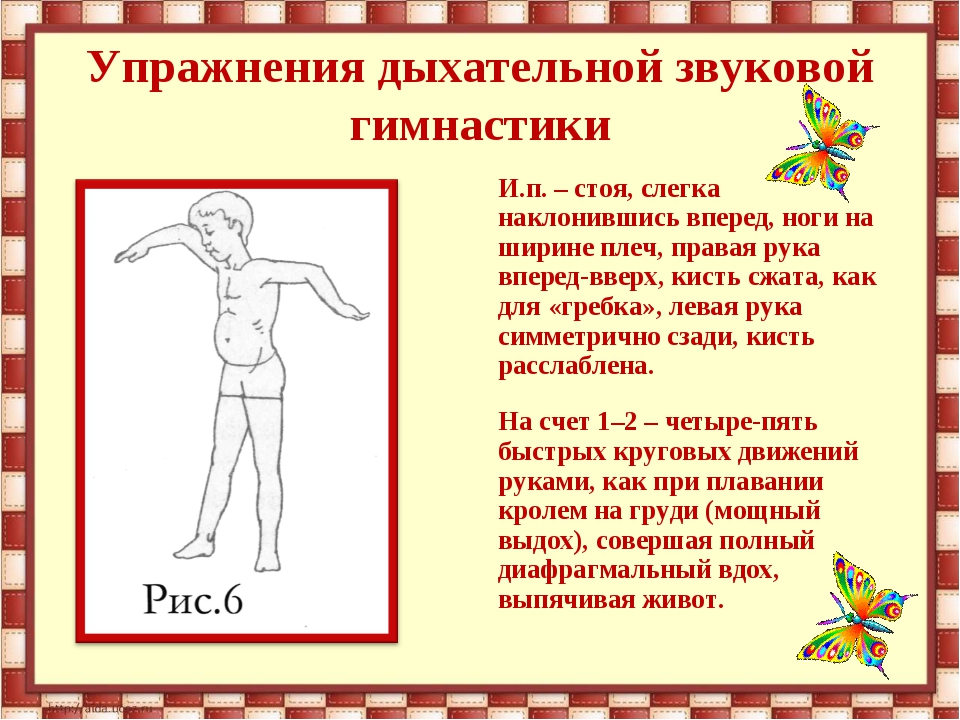 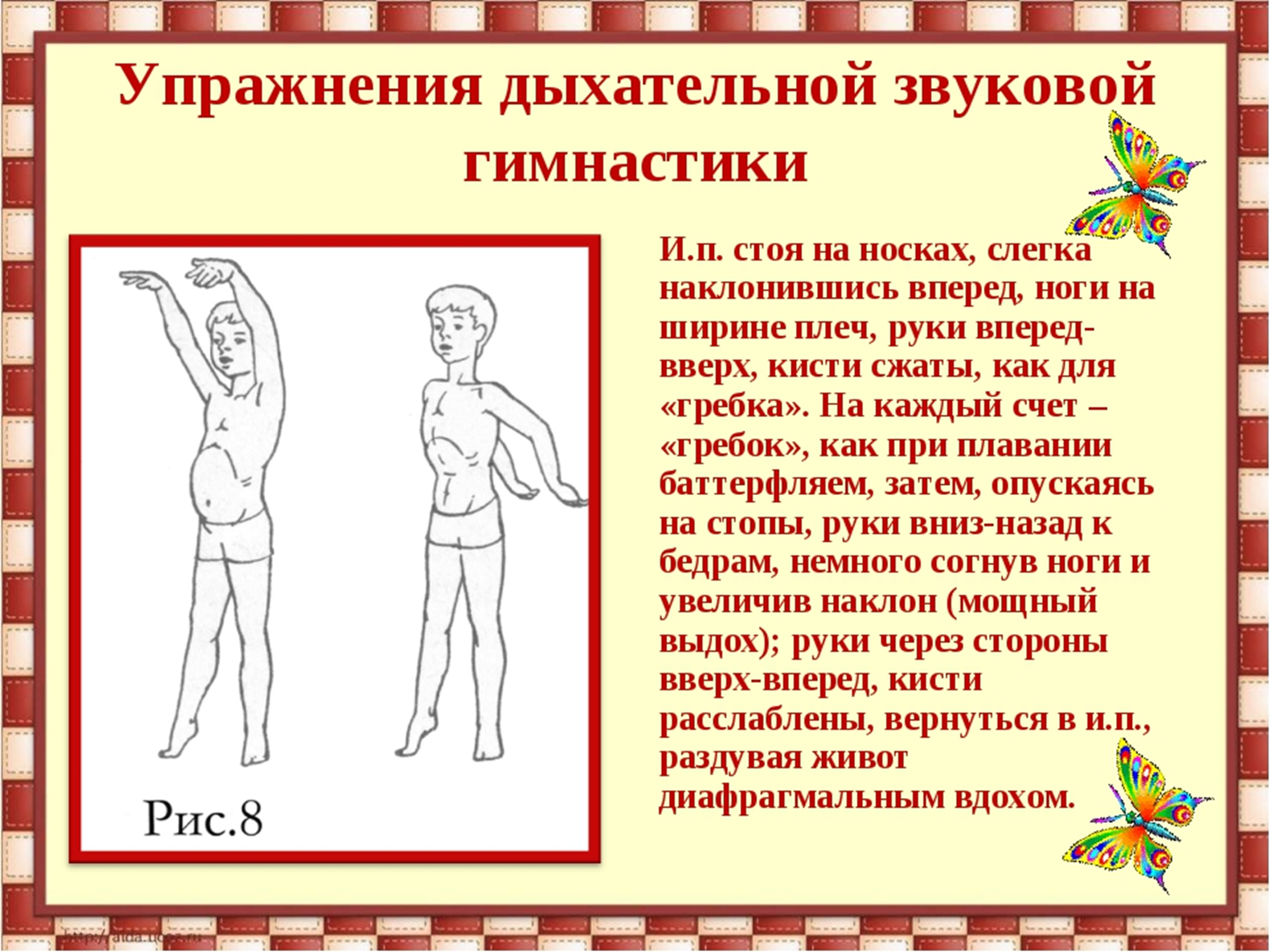 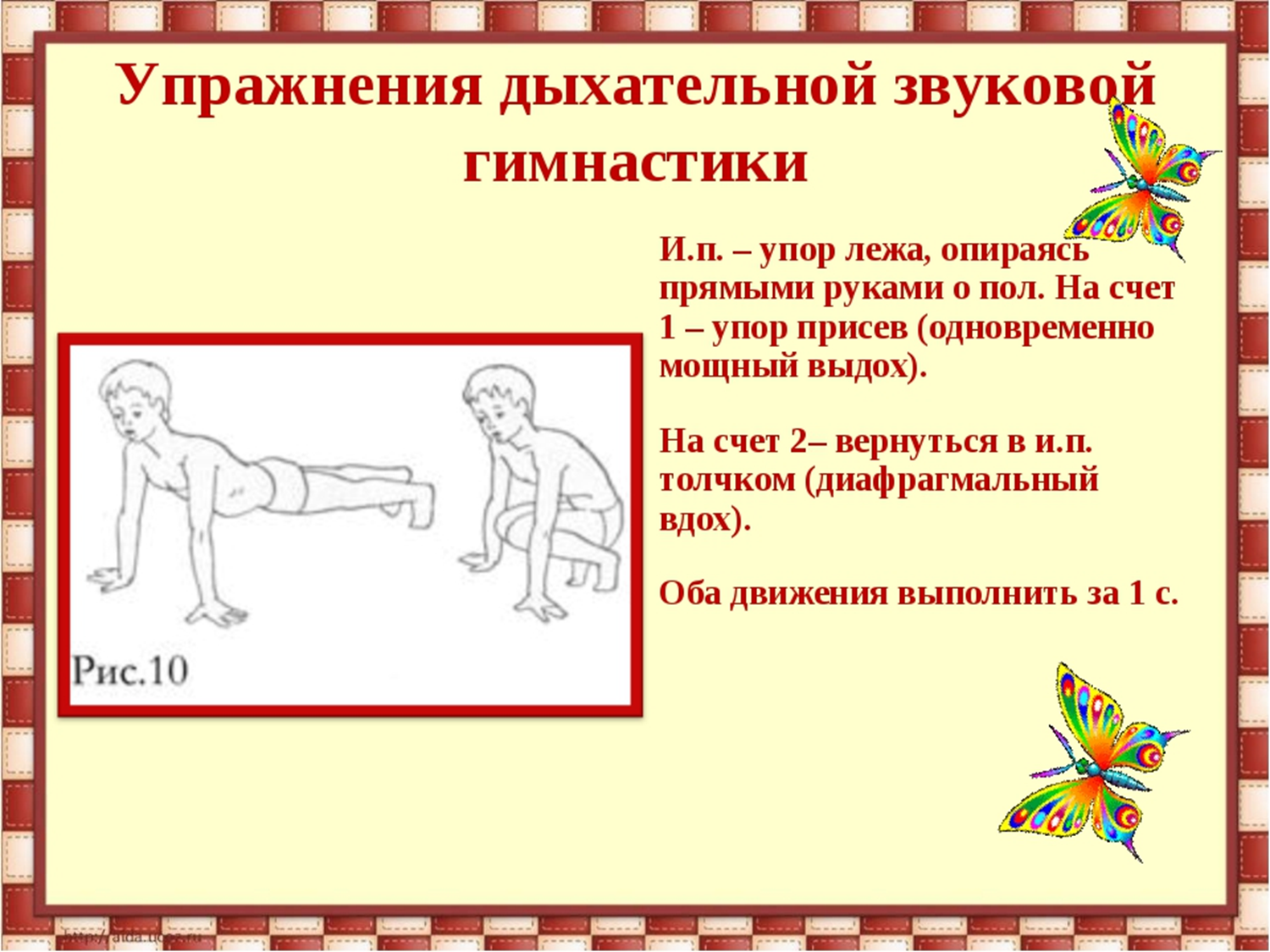 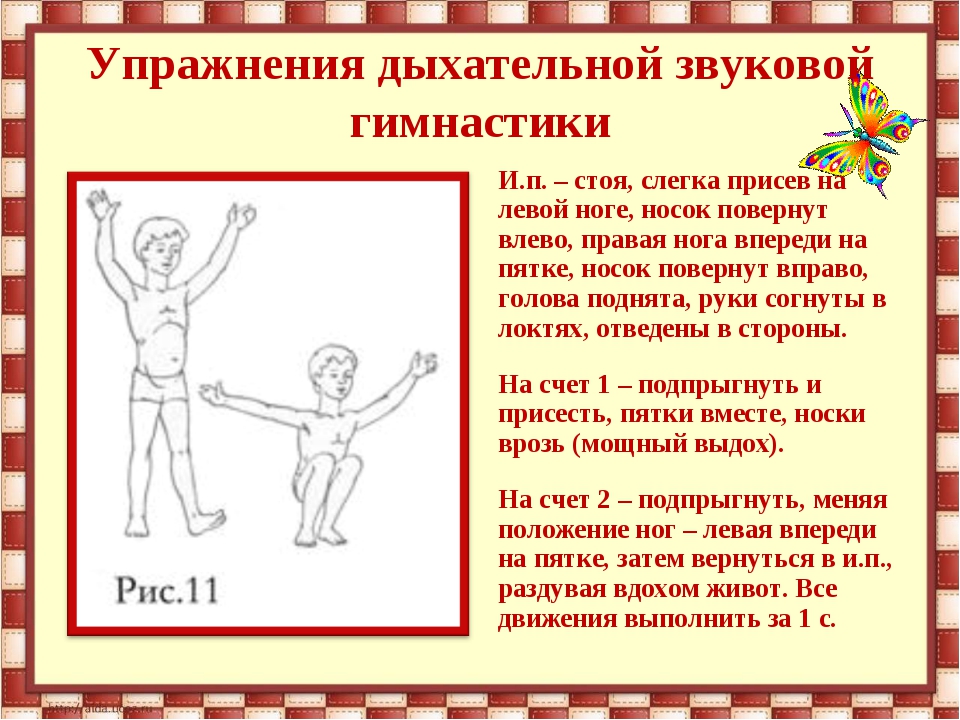